Урок 60. Класс Однодольные. Семейство Злаковые
МАОУ СОШ «Финист» №30
г.Ростов-на-Дону
Цели урока
Обобщить знания об однодольных растений;
Познакомиться с признаками растений семейства Злаки;
Рассмотреть многообразие растений этого семейства и их биологические особенности;
Выяснить значение в жизни и деятельности человека
Систематика Однодольных
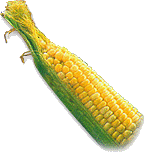 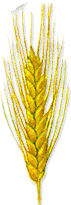 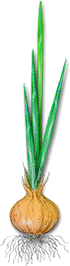 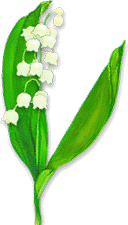 [Speaker Notes: Помимо семейства Лилейные, мы рассмотрим особенности строения растений семейства Злаковые. Это одно из самых крупных семейств среди цветковых растений. В его состав входит более 10 000 видов растений.]
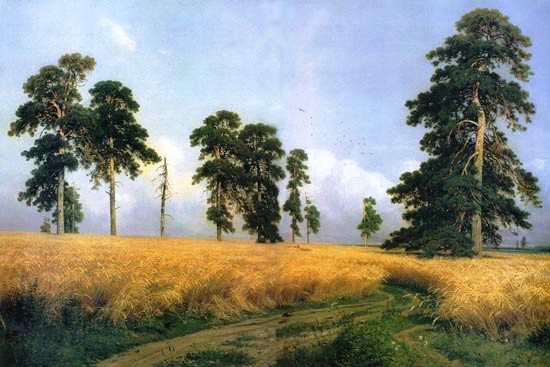 Семейство Злаковые
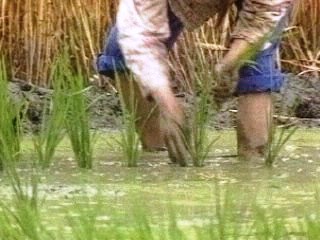 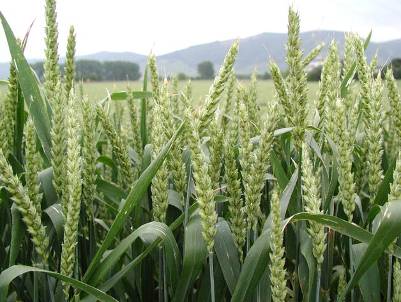 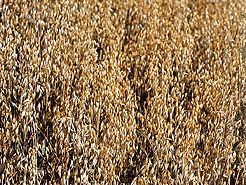 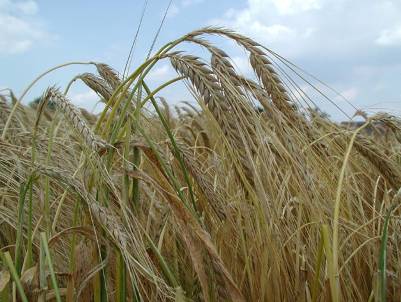 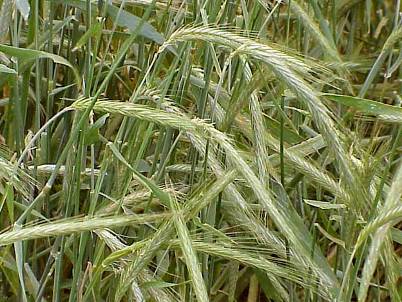 [Speaker Notes: К семейству Злаковые принадлежит большое число растений, которые имеют важное хозяйственное значение. Это хлебные и крупяные культуры. Например:
 пшеница,
 рожь,
 ячмень,
 рис,
 овес.]
Семейство Злаковые
В тропических странах выращивают сахарный тростник, который также относится к семейству Злаковые. 
«Камыш, дающий мед» – как называли сахарный тростник воины Александра Македонского
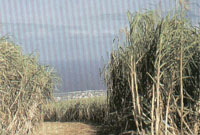 [Speaker Notes: В тропических странах выращивают сахарный тростник, который также относится к семейству Злаковые. 
 «Камыш, дающий мед» – как называли сахарный тростник воины Александра Македонского – попал на Карибы сложным путем из Индии с долгой остановкой на европейском Средиземноморье. Христофор Колумб во время своей второй экспедиции в Вест-Индию пренебрег традицией вывозить все в Европу и, наоборот, привез в дар Карибам сахарный тростник, который как нельзя кстати пришелся к климатическому двору Вест-Индии. Впервые он был высажен на острове Эспаньола (ныне его делят между собой Гаити и Доминикана) и оттуда очень быстро распространился по всему Карибскому бассейну, а также на берегах Южной Америки.
Сейчас эта культура дает больше половины сахара, производимого в мире.]
1.Стебель — одревесневшая соломина, высотой до 40 м, диаметром до 30 см. Растет главным образом в тропиках и субтропиках. Многие бамбуки цветут раз в жизни и после плодоношения погибают.
2.Легкие прочные стебли идут на постройки и изготовление мебели.
3. В некоторых странах используют в пищу молодые побеги бамбука.
Бамбуки – подсемейство злаков
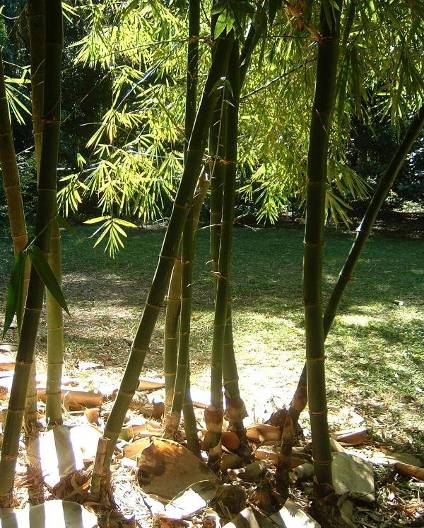 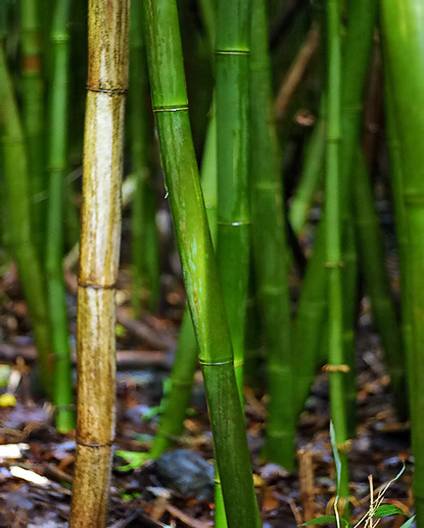 [Speaker Notes: Бамбуки – подсемейство злаков.
 Стебель — одревесневшая соломина, высотой до 40 м, диаметром до 30 см. Растет главным образом в тропиках и субтропиках. Многие бамбуки цветут раз в жизни и после плодоношения погибают.
 Легкие прочные стебли идут на постройки и изготовление мебели.
 В некоторых странах используют в пищу молодые побеги бамбука.]
Жизненные формы
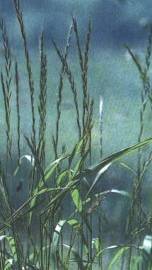 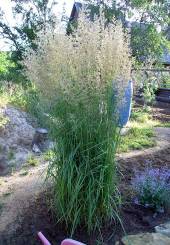 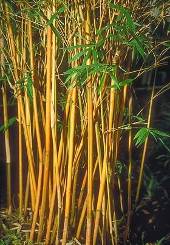 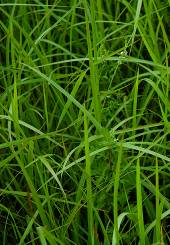 [Speaker Notes: Большинство злаков – травы.
 Однако стебли тропических бамбуков одревесневают и достигают 40 м высоты и 20 см в диаметре.
 Среди злаков много однолетних растений. 
 Хотя есть и многолетние корневищные виды.]
междоузлия
узел
Признаки семейства Злаковые
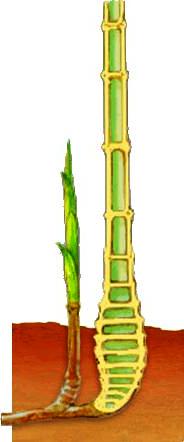 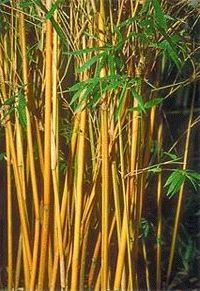 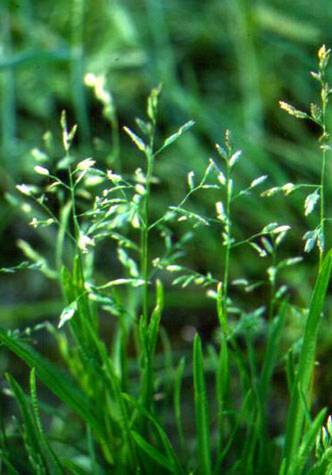 соломина
[Speaker Notes: Что же объединяет бамбук и луговой мятлик в одно семейство?
 Первой общей особенностью всех злаков является строение их стебля.
 В междоузлиях их стебель полый.
 А в узлах как бы разделен перегородками.
 Такой стебель называется "соломина". Строение соломины, в которой есть полости, придает ей особую прочность при достаточно небольшом весе.]
Соцветия Злаковых
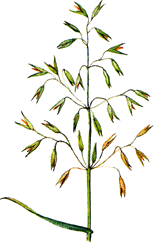 Цветки злаков имеют особое строение и совсем не похожи на цветки растений других семейств.
Обычно цветки злаков собраны в различные сложные соцветия – метелки, кисти, головки или сложные колосья. Любое сложное соцветие состоит из простых соцветий.
Соцветие пшеницы –  сложный колос.
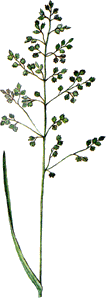 Пшеница
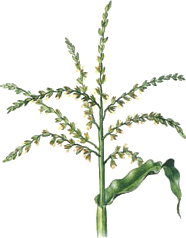 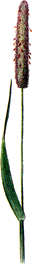 Овес
Мятликлуговой
Кукуруза
Лисохвост
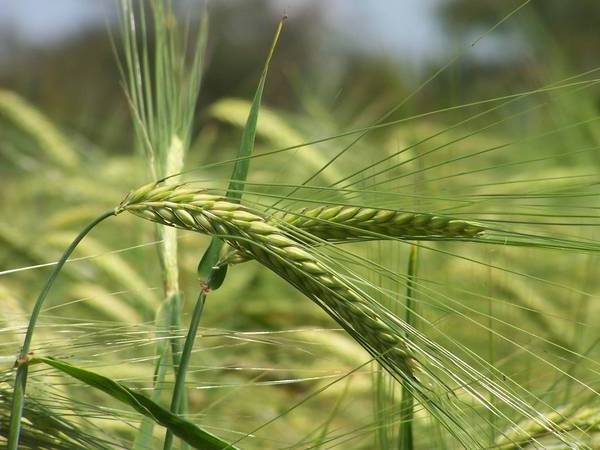 Ость
Цветковыечешуи
Пестик
Колосковыечешуи
Тычинки
Строение цветка
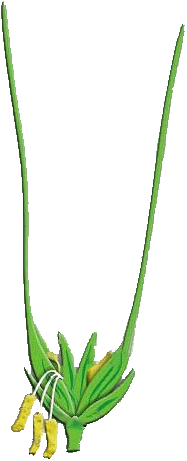 [Speaker Notes: Соцветие пшеницы состоит из простых колосков.
 Каждый колосок содержит один или несколько цветков.
 Маленький колосок (например у пшеницы) имеет 2 колосковые чешуи, между которыми расположены несколько цветков.
 Цветок пшеницы совсем не похож на настоящий цветок. Смотри, вместо околоцветника у него тоже чешуи. Только они называются не колосковыми, а цветковыми чешуями.
 Нижняя цветковая чешуя у многих злаков вытянута на конце и образует как бы иголочку, которая называется "ость".
 В цветке есть 3 тычинки. Их пыльники располагаются на тонких длинных тычиночных нитях.
 Пестик в цветке пшеницы один. Он украшен двумя пушистыми рыльцами]
Плод - зерновка
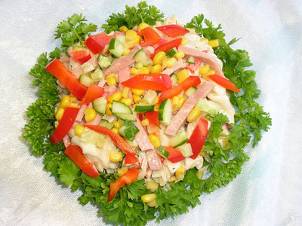 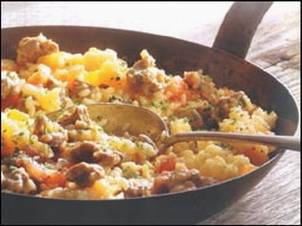 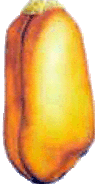 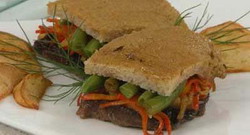 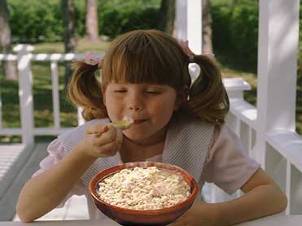 [Speaker Notes: После оплодотворения цветков злаков на их месте развиваются плоды – зерновки.
 Зерновки злаков богаты питательными веществами и используются человеком для приготовления различных пищевых продуктов.]
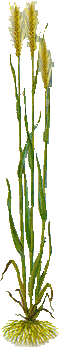 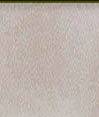 Фазы развития злаков
Появление всходов.
Кущение.
Выход в трубку.
Колошение.
Цветение.
Созревание зерновок.
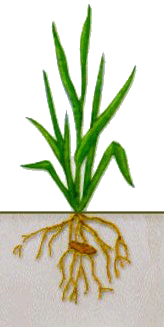 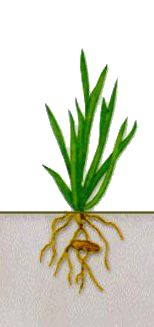 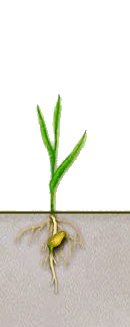 [Speaker Notes: Если ты помнишь, проросток пшеницы, образовавшийся из ее зерновки, представляет собой маленькое растеньице, в котором можно рассмотреть корни, стебель и листья.
 По мере развития растения, у основания стебля из боковых почек начинают развиваться боковые побеги.
 Постепенно образуется кустик. Поэтому такой процесс и называется кущением. На этой стадии развития растения междоузлия его побегов развиты очень плохо.
 Затем начинается быстрый рост междоузлий. Побеги удлиняются. Это называется "выход в трубку". Уже после развития высоких побегов на них образуются соцветия, начинается цветение, а затем и созревание плодов.]
Использование зерновых злаков
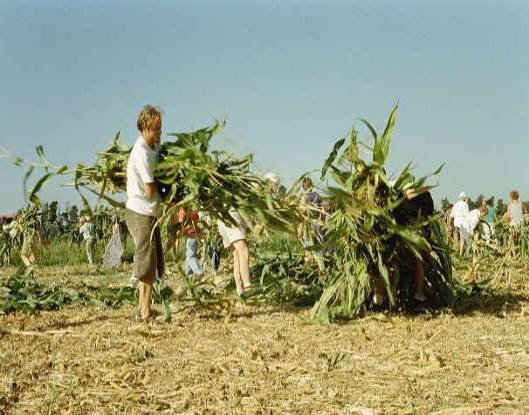 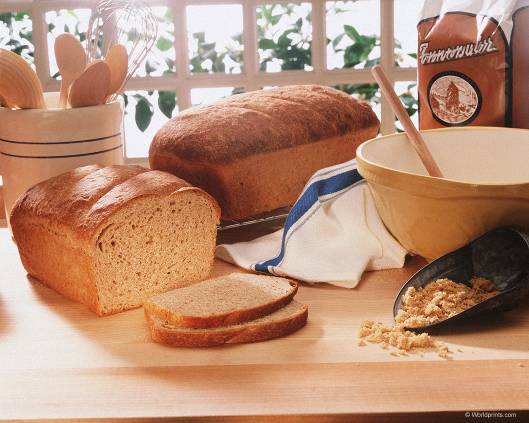 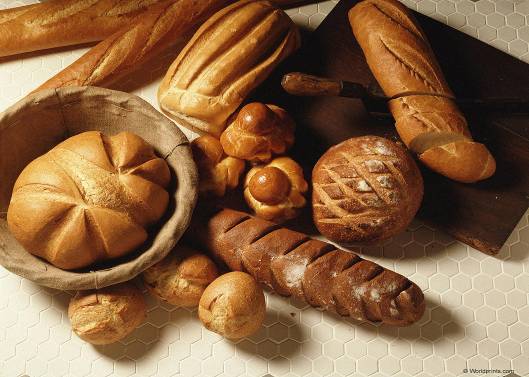 [Speaker Notes: Из пшеничной муки выпекают белый хлеб.
 А из ржаной муки – черный. Известно, что рожь служит человеку уже около 4000 лет.
 А вот кукурузу привезли в Европу моряки Христофора Колумба с острова Куба всего 500 лет назад. Теперь кукурузное зерно не только кормит человека, но и используется в качестве ценного корма для сельскохозяйственных животных.
А вот рис люди начали выращивать в Средней Азии и Закавказье во II веке до нашей эры. Зерно риса – основная еда для населения более чем трети нашей планеты.]
Домашнее задание
Учебник  § 53, 
РТ №177, 178, подготовка к самостоятельной работе